A1120619060027
执业编号
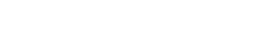 资金脉搏——
外围扰动  A股坚韧
（紧跟资金脉搏，捕捉短线机会）
2025 .06.13
梁洁云
主讲老师
[Speaker Notes: 市场风格：控盘、小票、]
大盘环境
外围扰动
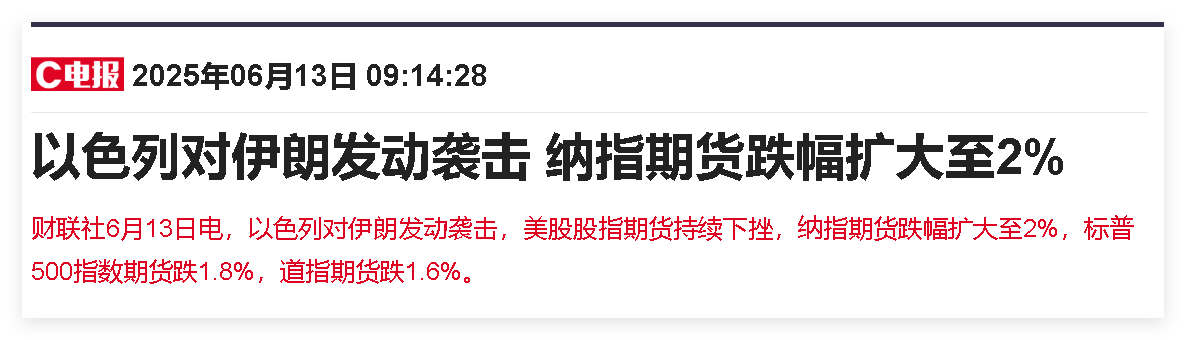 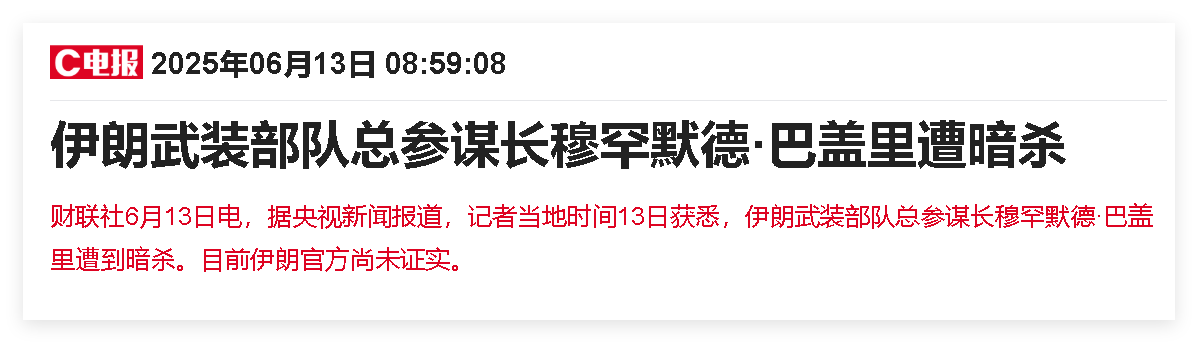 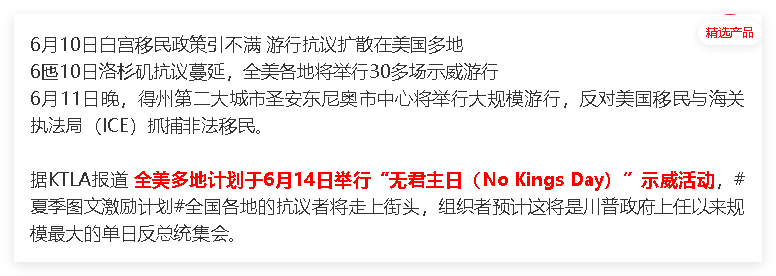 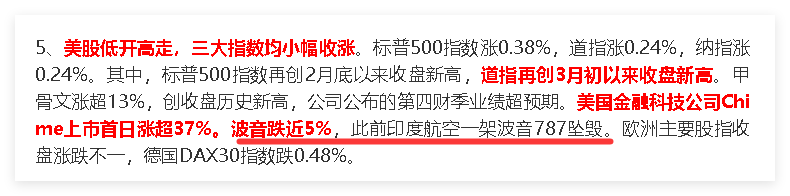 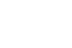 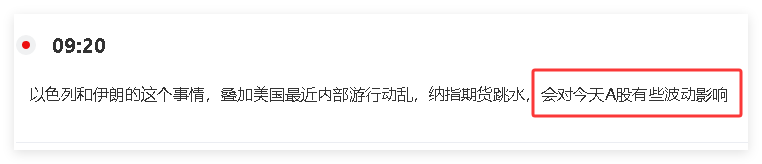 大盘状态
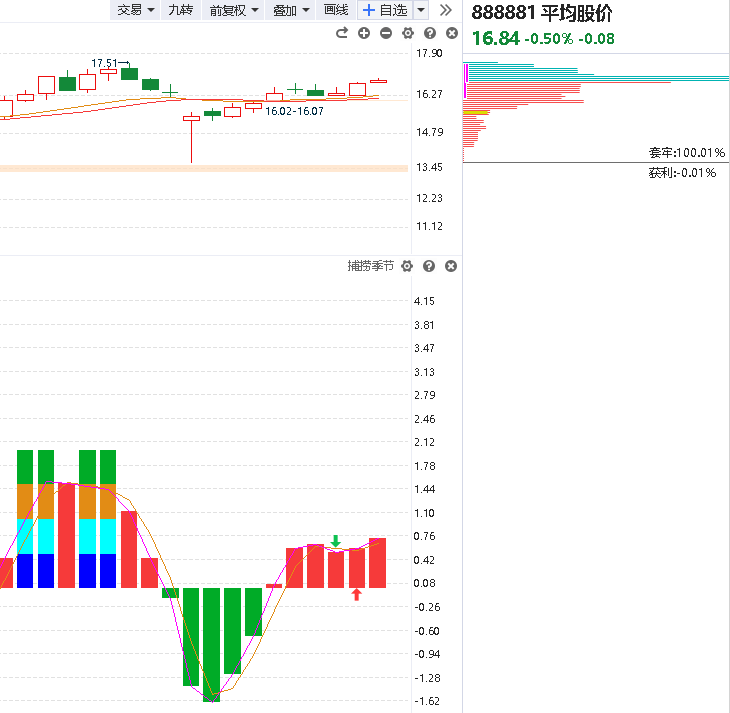 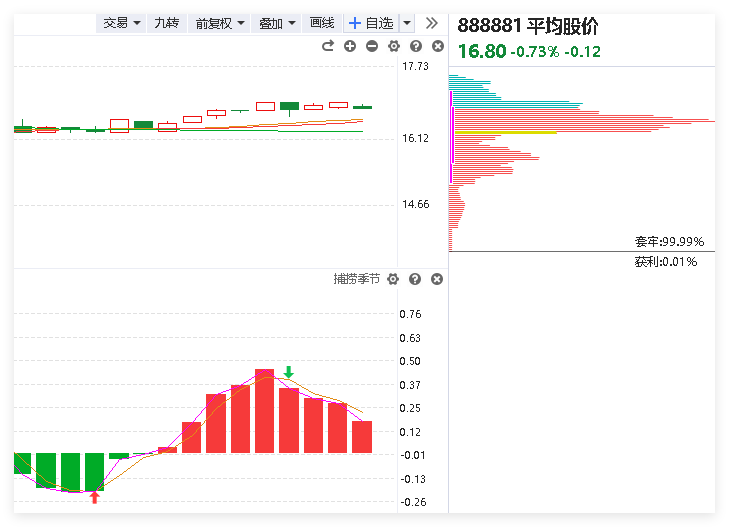 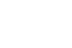 日k死叉4天
周线金叉
市场风格
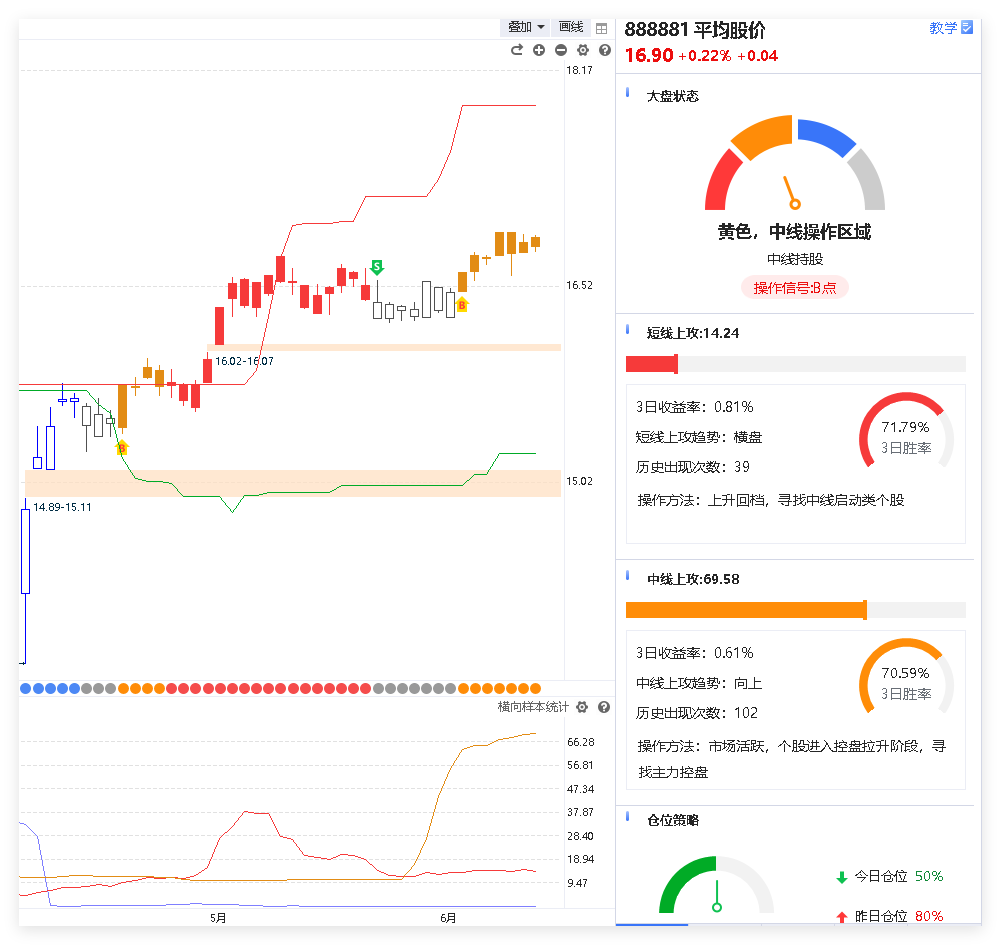 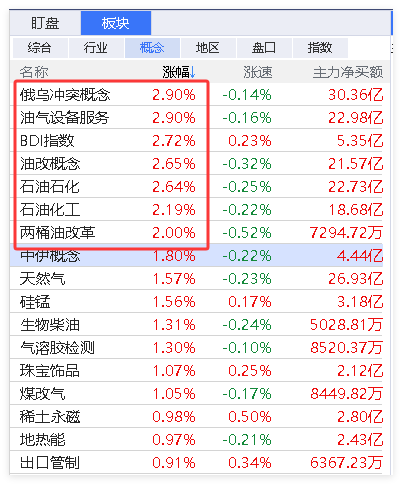 盘中资金流向
开盘迄今，全市场指数的分类表现，以及资金热点情况
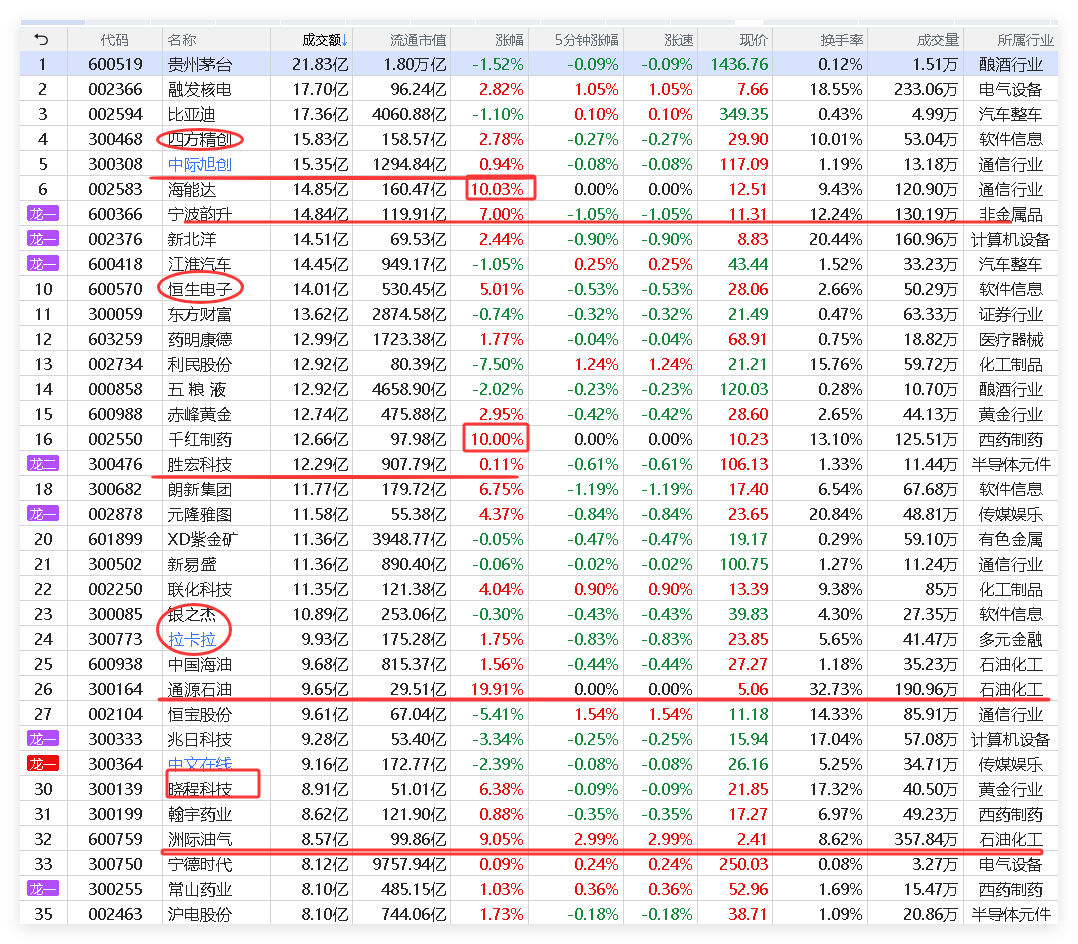 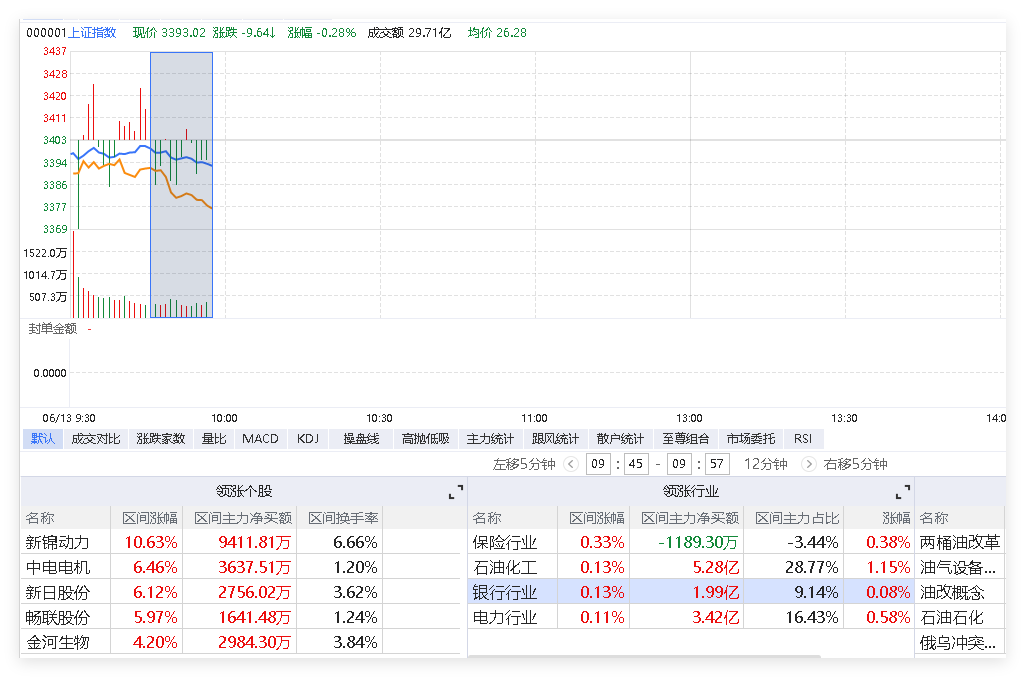 今日盘中热点
盘中资金流向以及突发热点的点评
资金流入
黄金、军工、石油化工

北美算力、CPO抗跌
金融科技抗跌
医药分化走弱


资金流出
昨日强势的谷子经济-扛不住
美容护理、传媒娱乐、酿酒
软件演示

①分时异动跟庄擒牛      
     
②风口爆量回档

③主题猎手T+3回档选股

④倍量突破选股

⑤涨停复制

⑥控盘回档、主力追踪创新高
《好股研选》回顾和选股标准
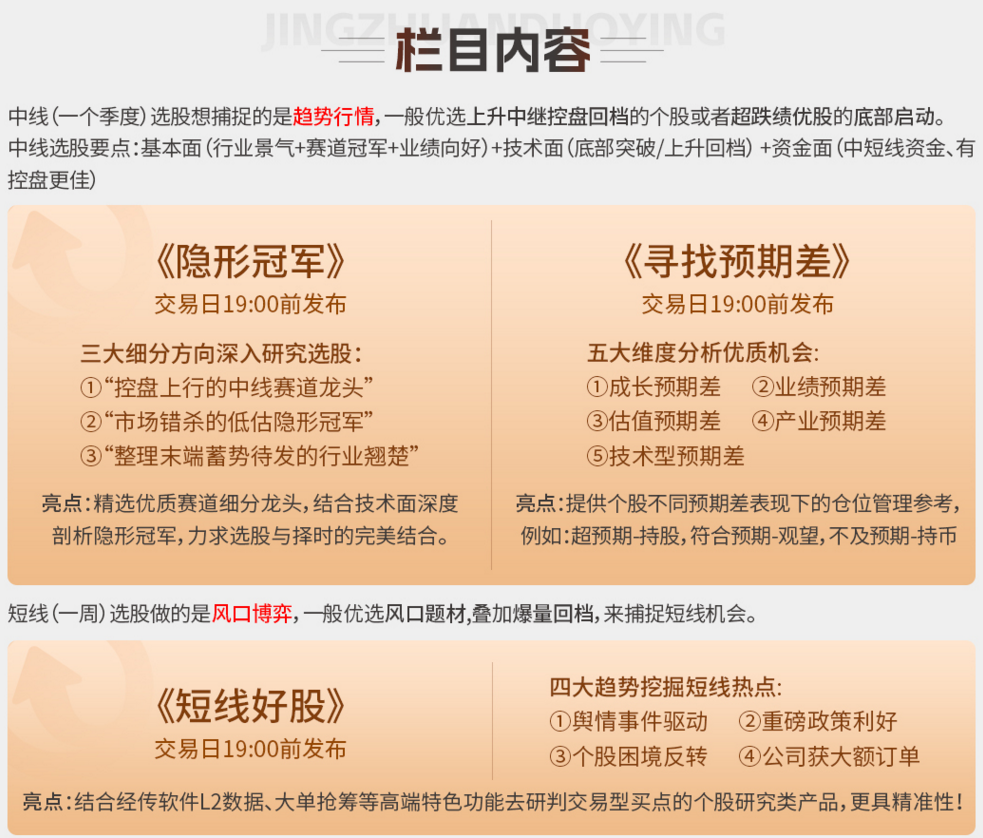 1、中线选股要点-趋势行情
基本面（行业景气+赛道冠军+业绩向好）
技术面（底部突破回档；上升中继控盘回档；上升中继蓄势末端）
资金面（中线新入主力控盘资金、机构重仓）
2、短线选股要点-风口博弈
爆量回档+低位高换手+风口题材首次回档
风口回档选股
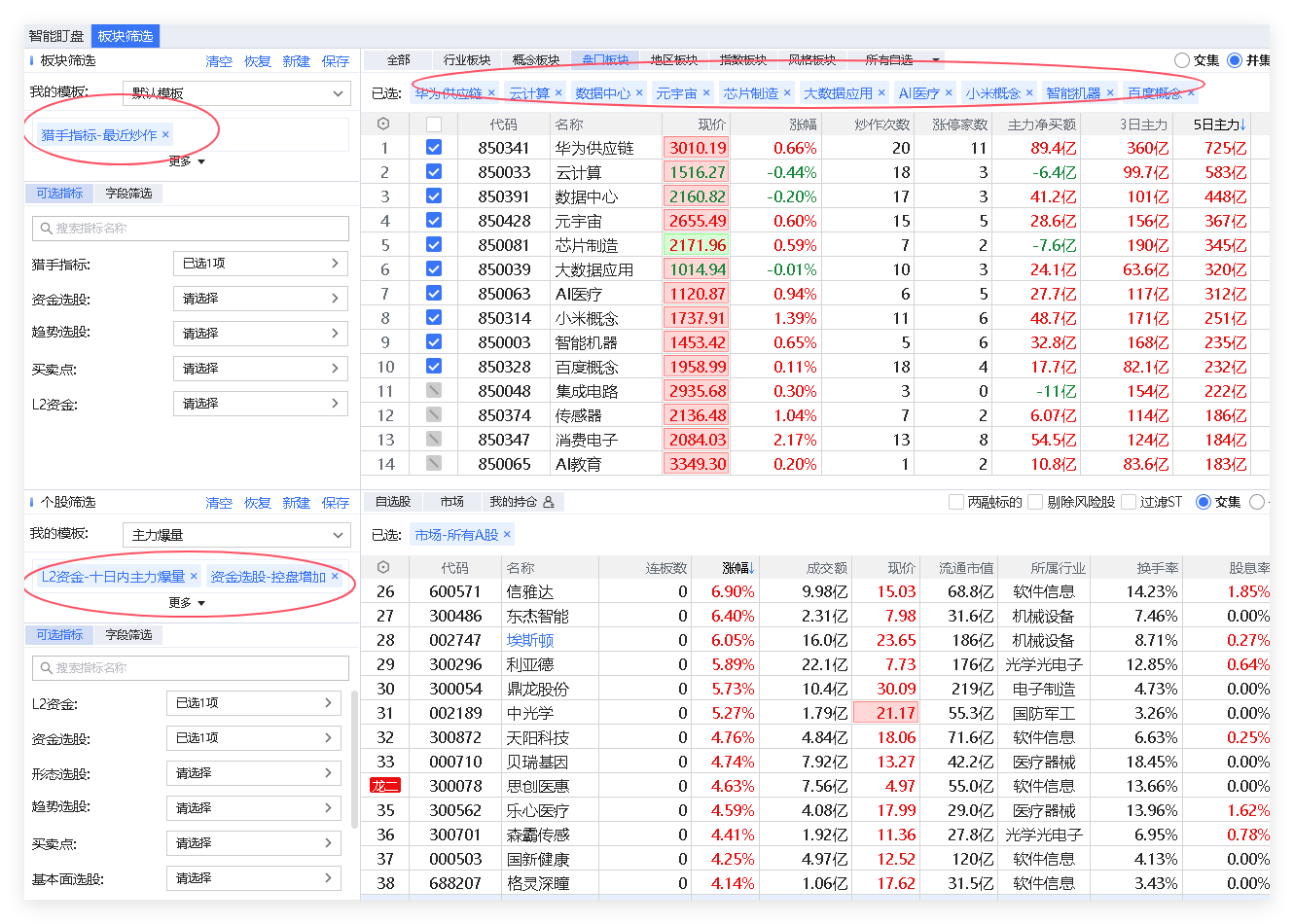 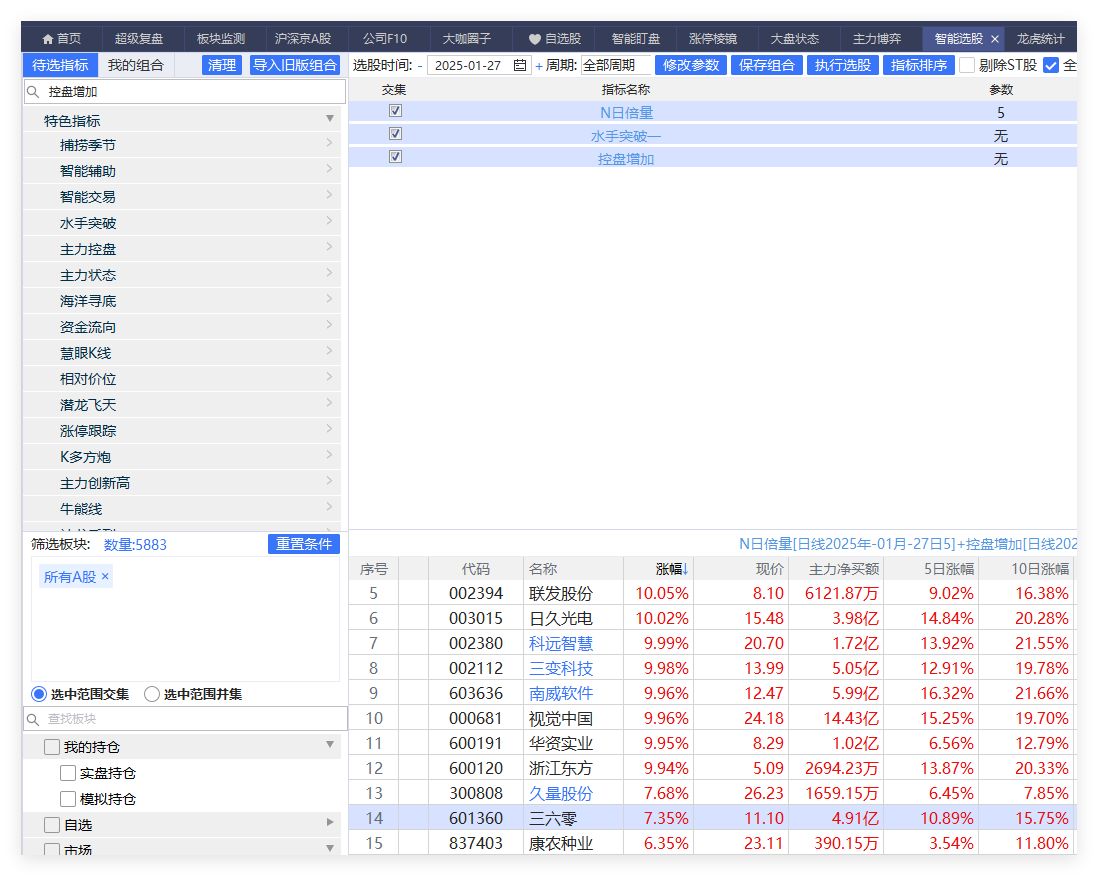 方法①②③④⑤⑥
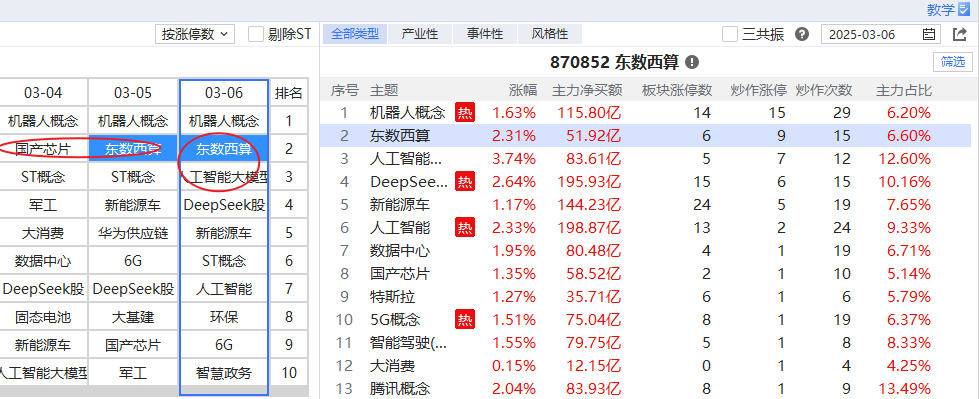 盘中异动选股
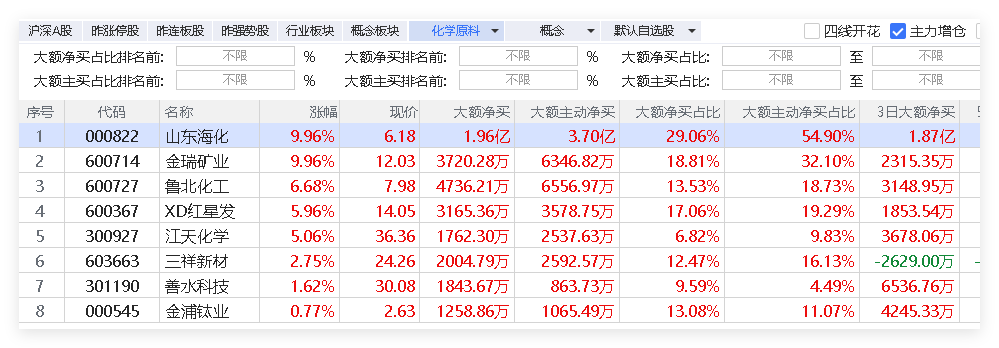 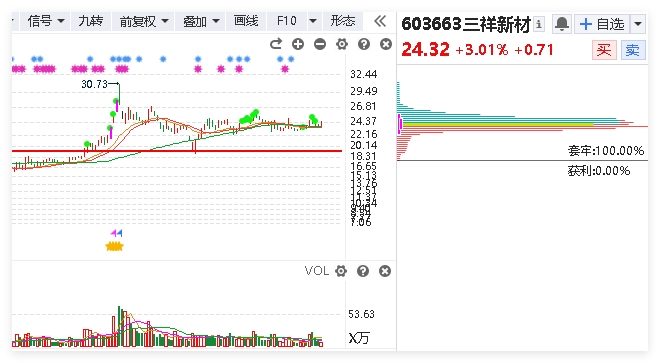 盘中异动选股
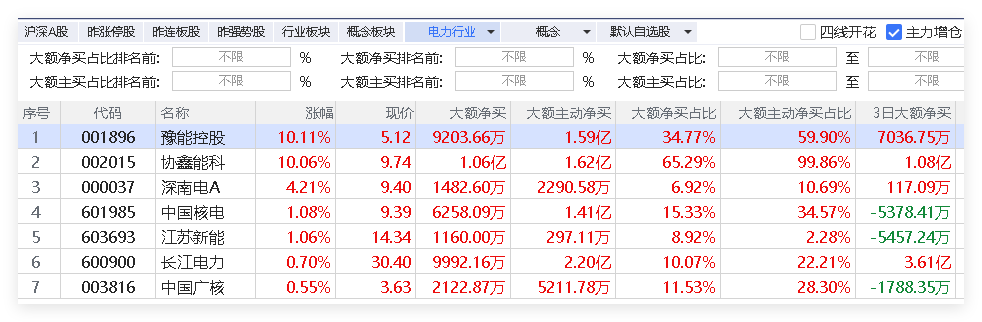 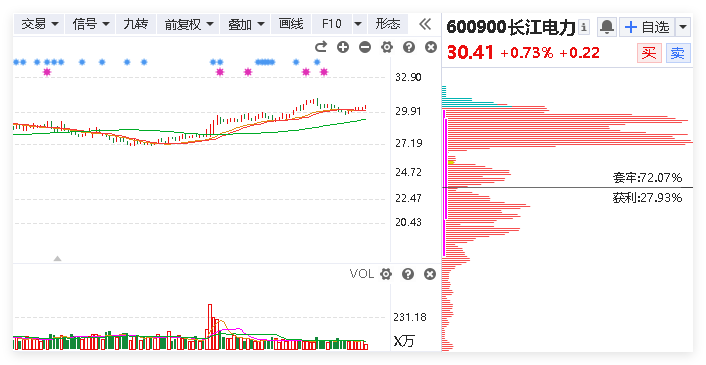 绩优股资金新高
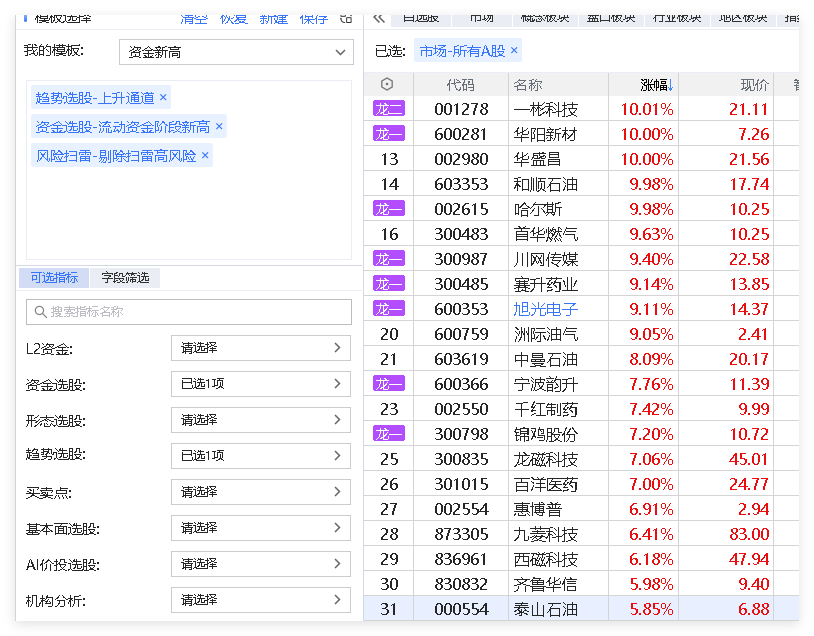 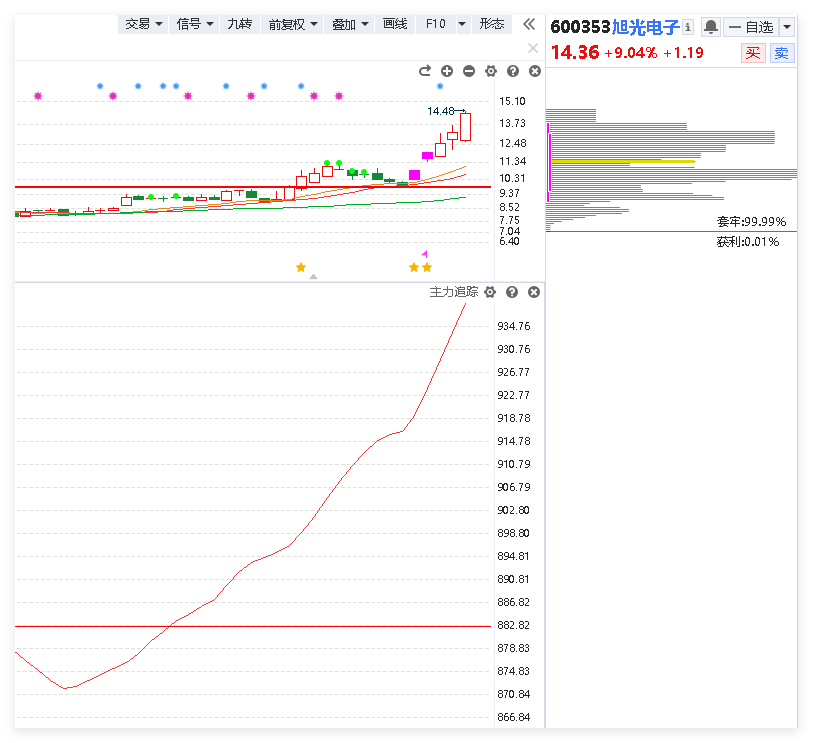 好股研选栏目回顾
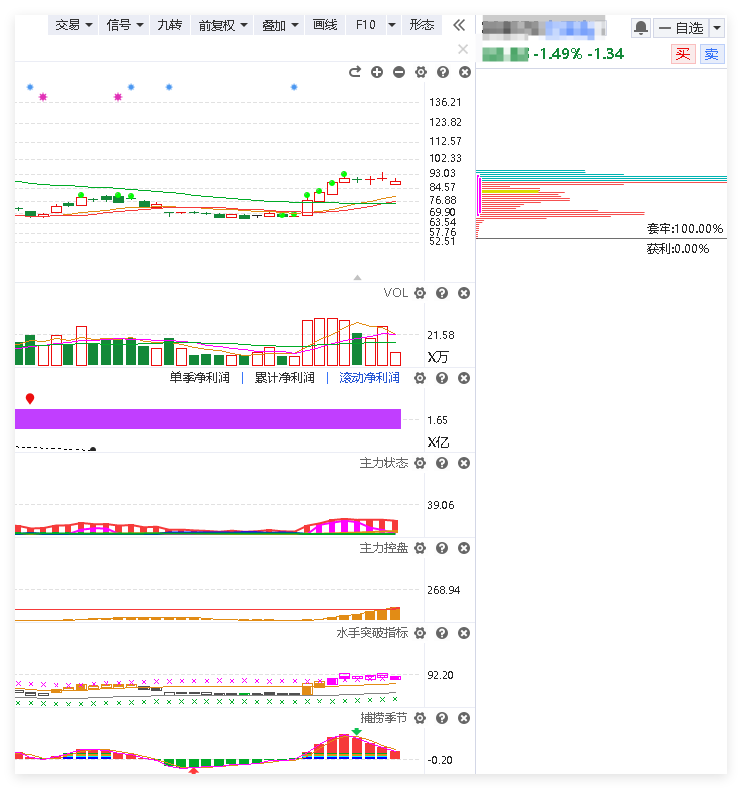 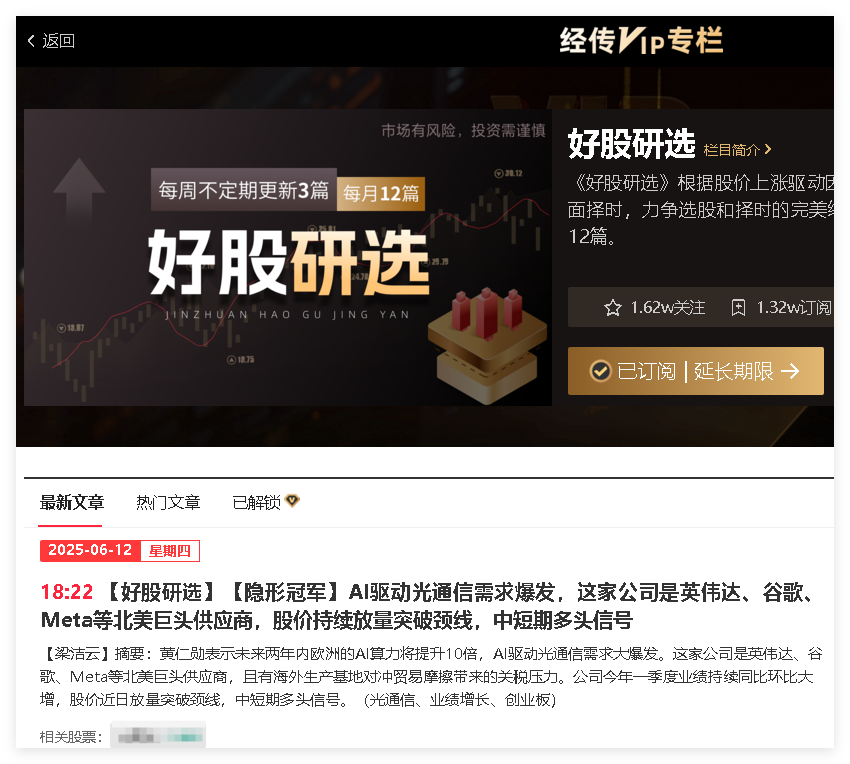 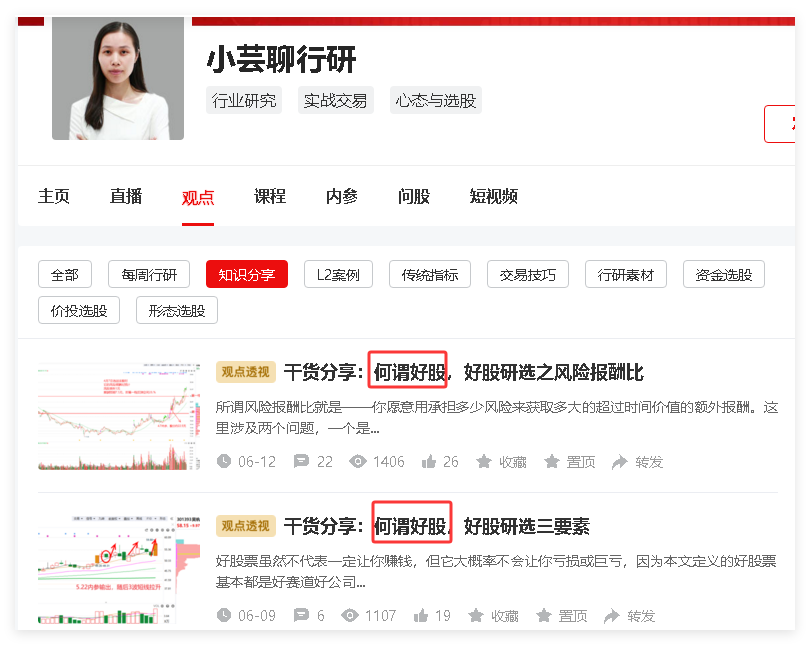 风险提示：以上为特定条件、特定时间区间下的部分案例展示，不代表普遍现象，个股历史涨幅不预示其未来表现，过往收益亦不代表未来收益承诺。市场有风险，投资需谨慎！
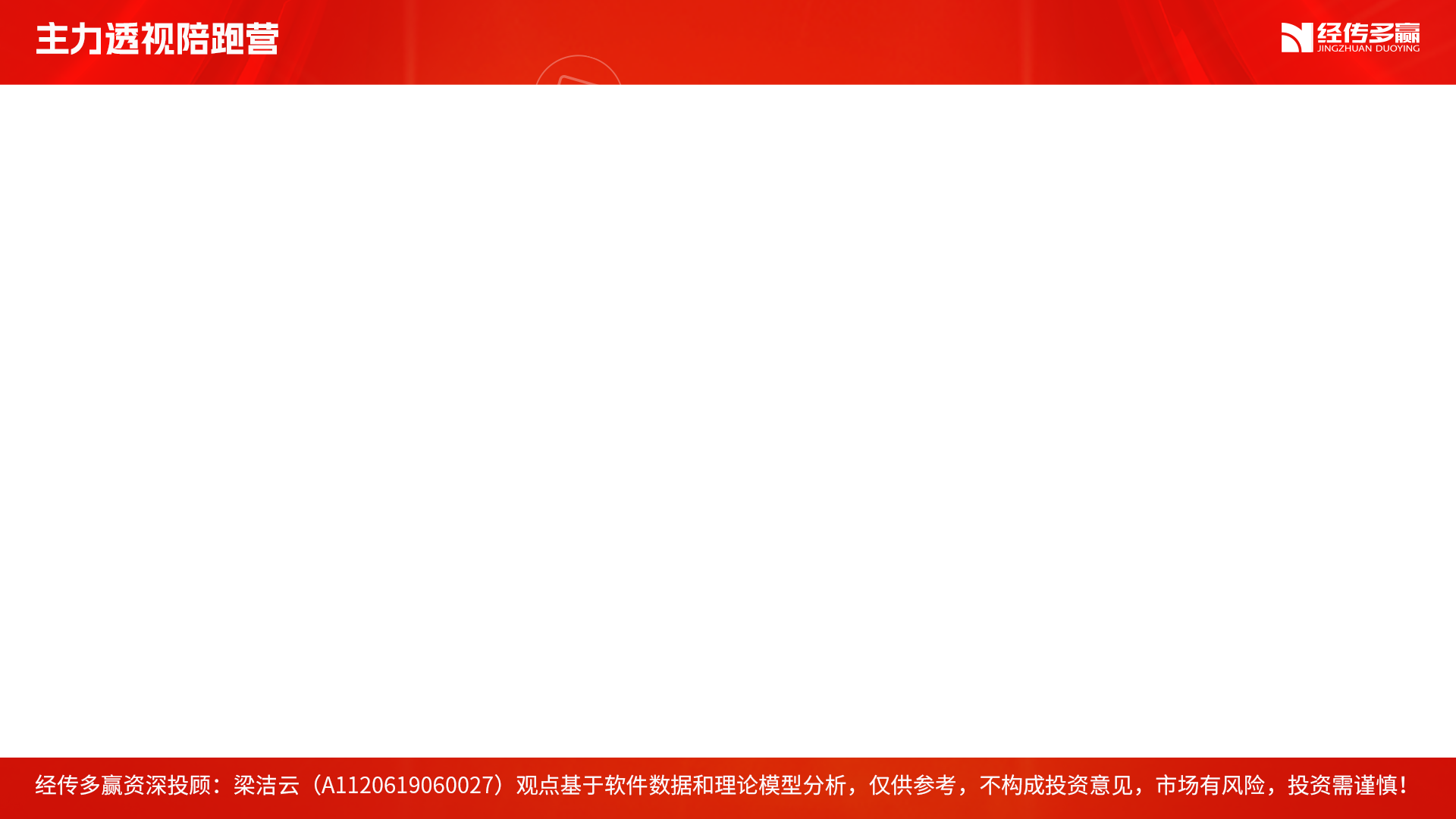 订购季度版以上赠送1个月《脱水策略》
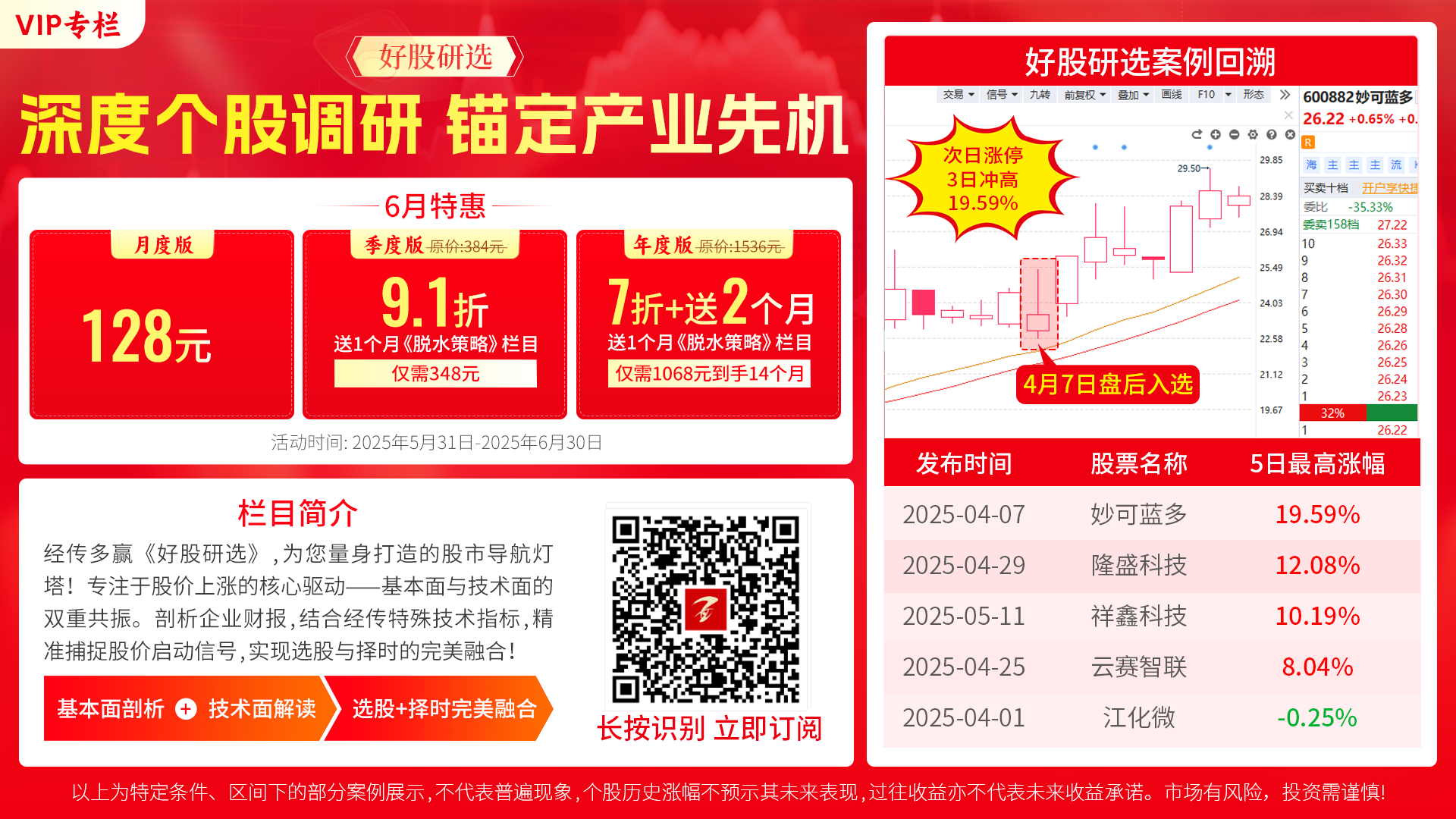 《好股研选》手机版查看
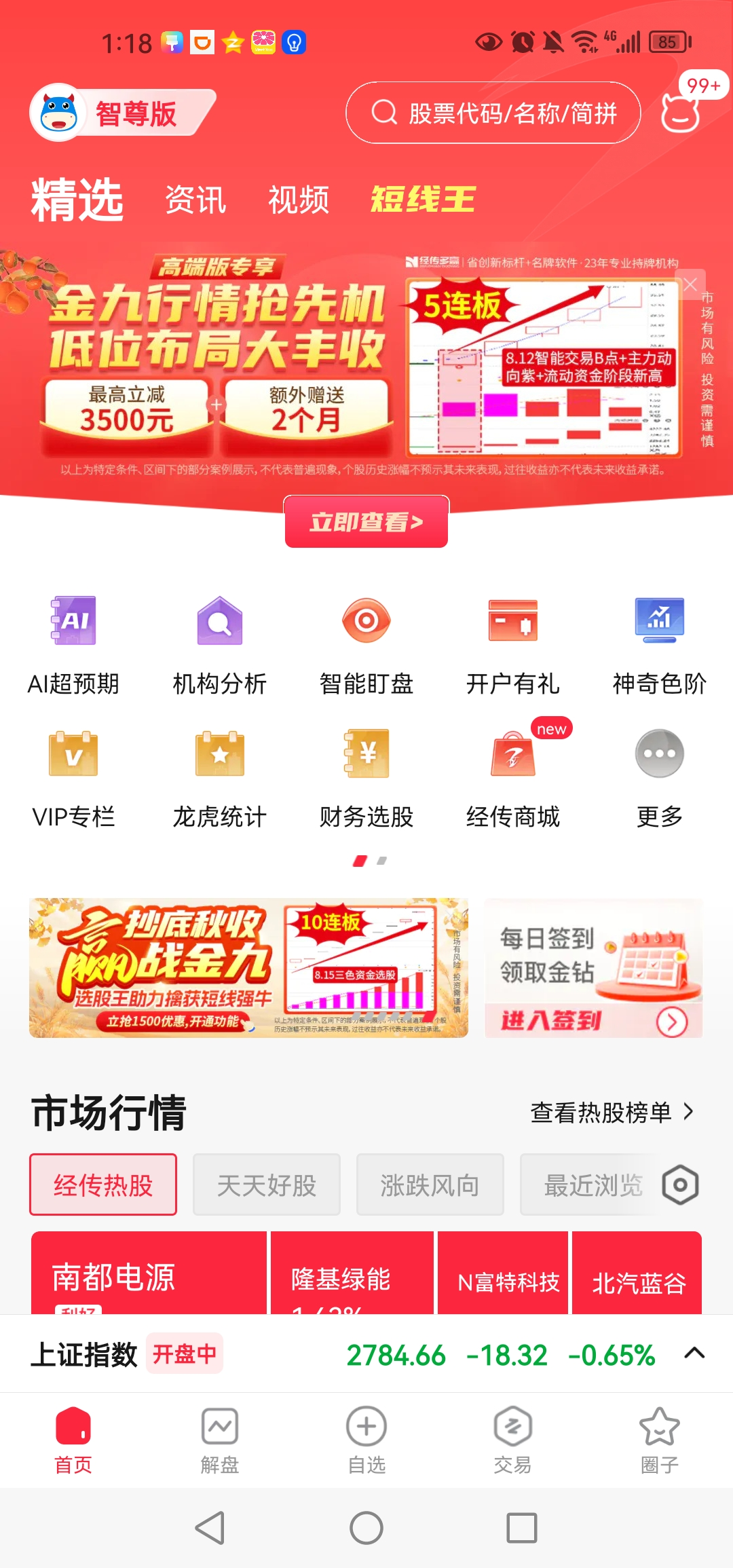 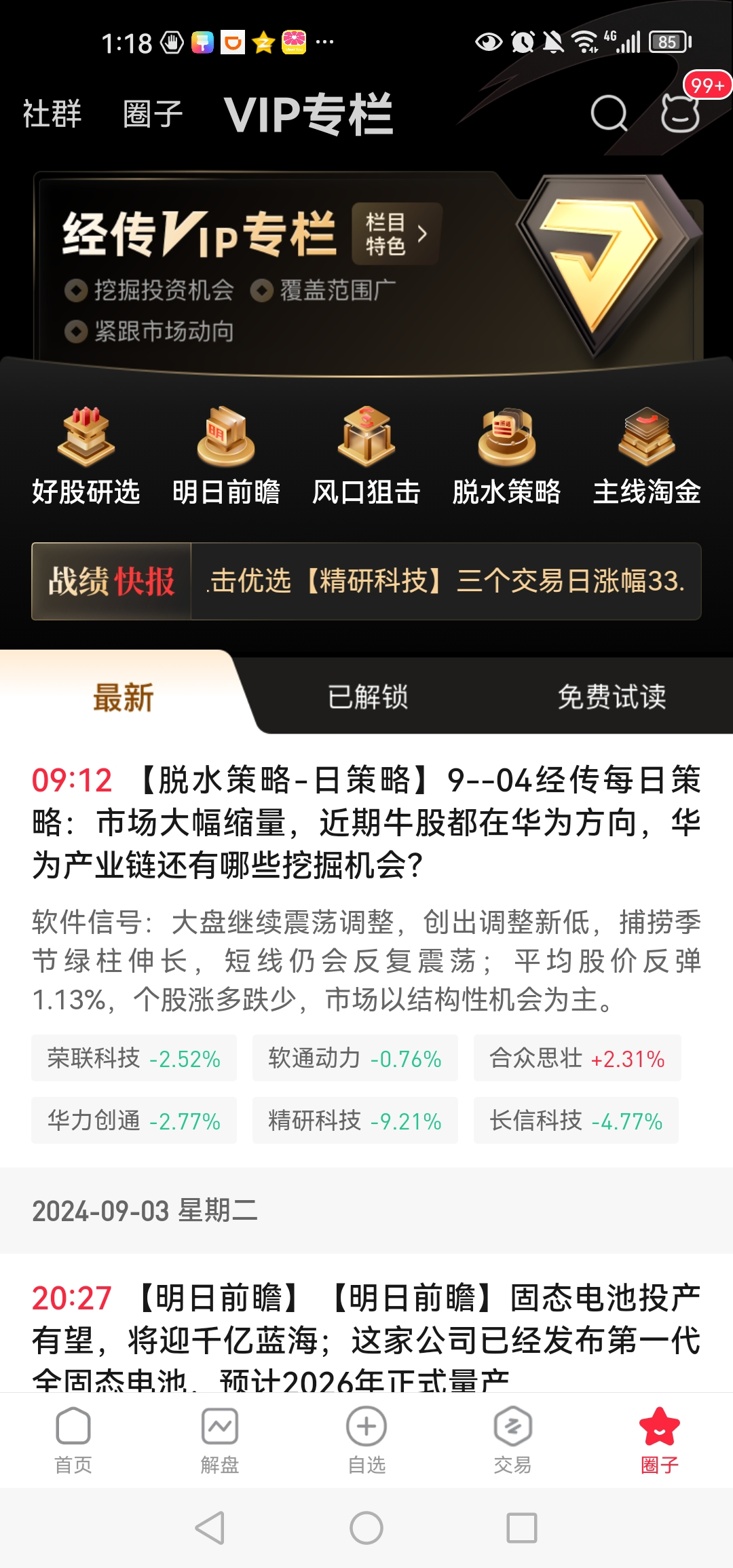 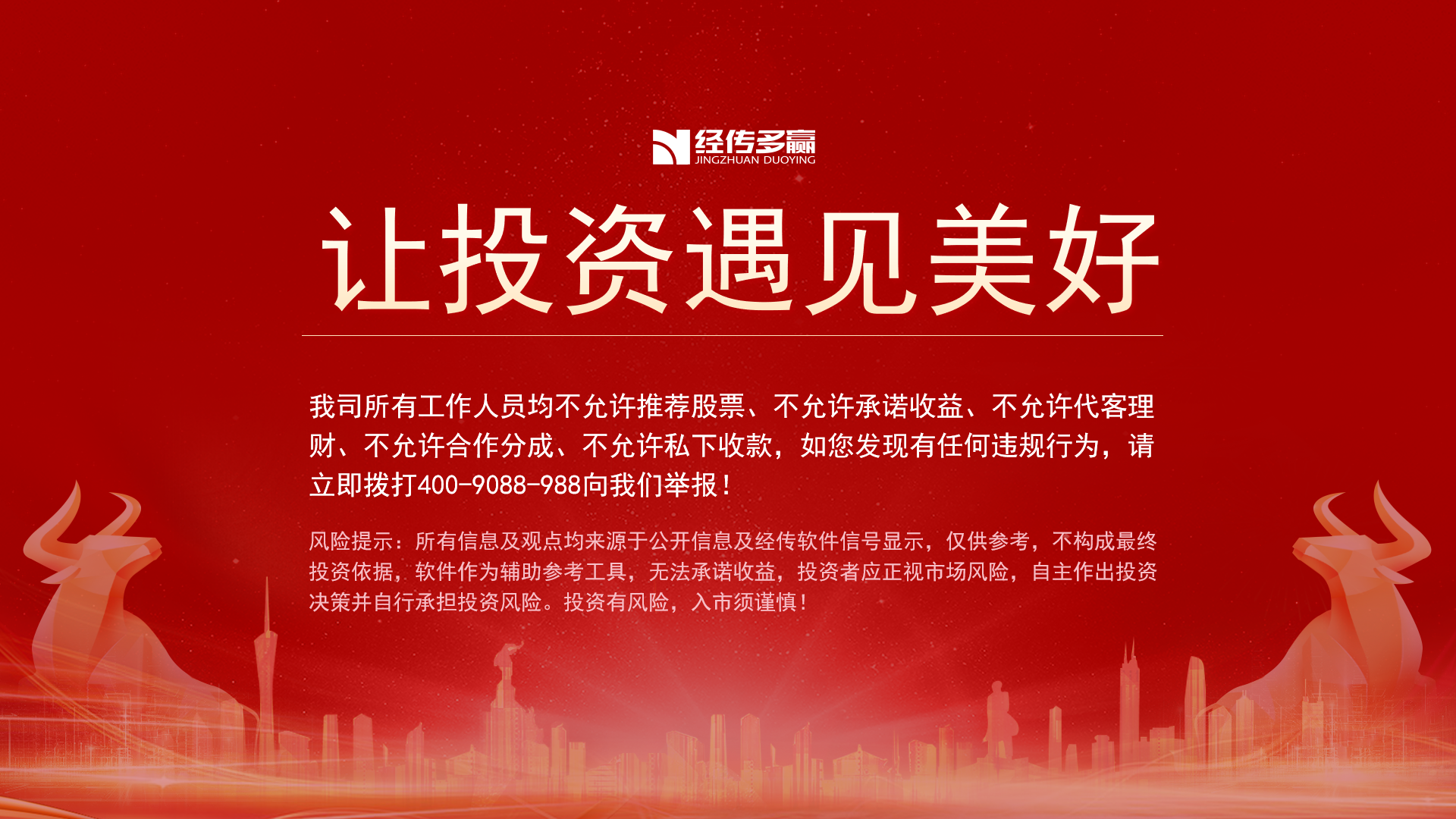